日本価値創造ERM学会シンポジウム（6月14日）







社会アントレプレナーシップと
B Corporation （B Corp)











2019年6月14日（水）
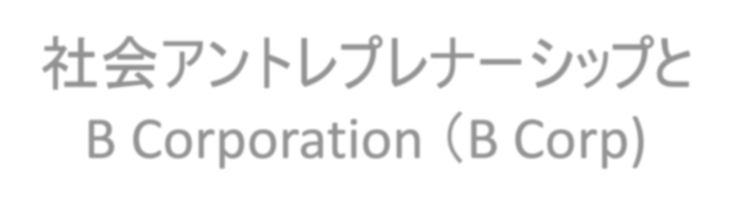 鈴木 勘一郎
立命館アジア太平洋大学国際経営学部
社会アントレプレナーとは


・アントレプレナー（起業家）

・Jean Bap4ste Say（価値創造）, Joseph Schumpeter（新結合）,
Peter Drucker（事業機会）, Howard Stevenson（調達）

・アントレプレナー・シップ （起業家の思考や行動様式＋スキル等）


・社会アントレプレナーは、社会のﾁｪﾝｼﾞ・ｴｰｼﾞｪﾝﾄの役割
・社会的価値を創造し維持するという使命
・使命を果たすための新しい機会を認識し追求
・継続的な革新、適応、学習のプロセスに取り組む・現在の資源に制限されず大胆に行動
・支持者への説明責任意識を持って結果を出す（J. Gregory Dees 1998）



2
社会的課題解決にむけたB Corp活動 1



＜B Lab ﾋﾞｰ・ﾗﾎﾞ＞

・2006年に創立された非営利組織（Philadelphia, USA)
・社会問題、環境問題を解決するためにﾋﾞｼﾞﾈｽの力を用いようとする数人の起業家がｸﾞﾛｰﾊﾞﾙな運動を推進するために設立

(1) B Corp： B Labが運営する経営全般に関する認証制度で、民間企業に対して B Impact Assessment という評価ｼｽﾃﾑを使ってESGの関連項目を評価し、審査に通った企業に付与される。

(2) Benefit Corpora4on: BC関連の各州法の成立に向けての法的ｲﾝﾌﾗを提供し、各州の法制化の促進を行う。

(3) B Analy4cs: B Impact Assessmentのﾃﾞｰﾀに基づいて、企業のScoreの計測、ﾍﾞﾝﾁﾏｰｸ、ﾚﾎﾟｰﾄを提供するｻｰﾋﾞｽを行っている。




3
社会的課題解決にむけたB Corp活動 2





B Lab (Bﾗﾎﾞ） 2006


Certified B Corporation（B Corp認証） 2007


Benefit Corporation

（ﾍﾞﾈﾌｨｯﾄ・ｺｰﾎﾟﾚｰｼｮﾝ） 2010



https://www.youtube.com/watch?list=UU-VDwwCN- 6Z3DGEzcrmvQtQ&time_continue=7&v=V-VFZUFJwt4
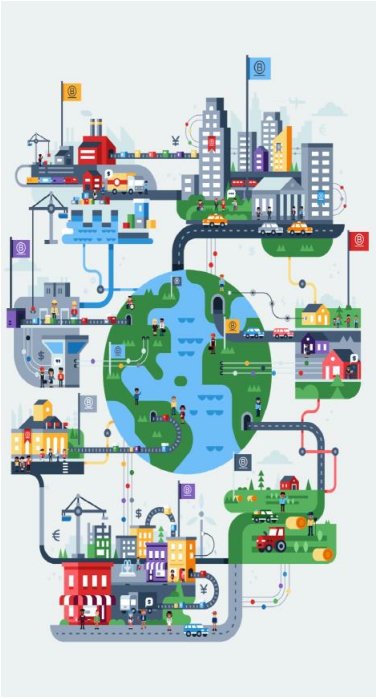 4
社会的課題解決にむけたB Corp活動 3

2,788



















64
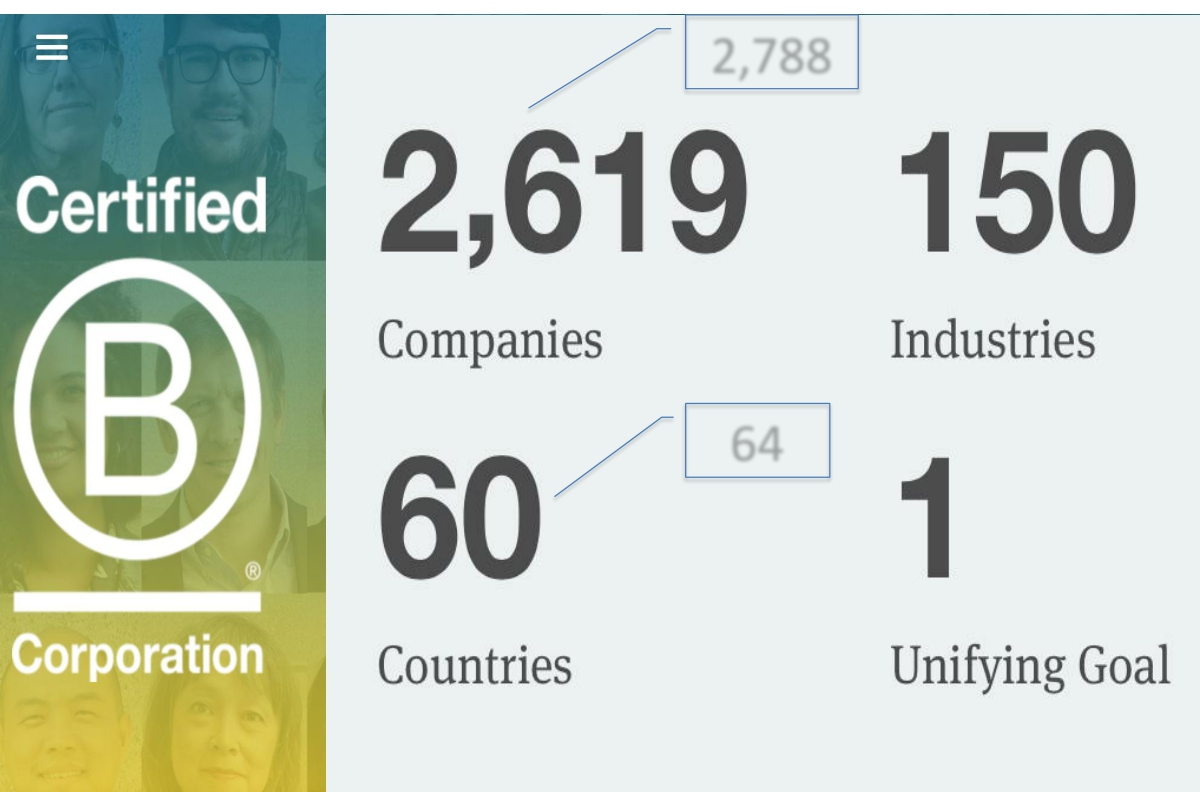 5
社会的課題解決にむけたB Corp活動 4


審査項目の例

ミッションとエンゲージメント、コーポレイト・アカウンタビリティ、倫理、
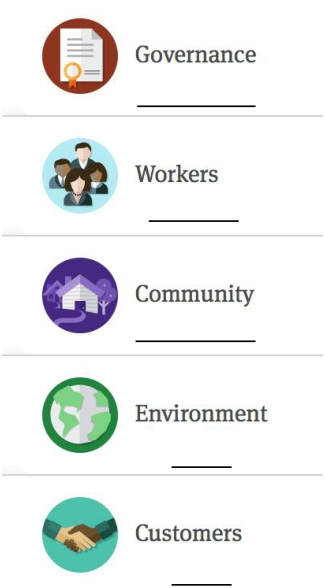 透明性、ガバナンス指標、ミッションロック

労働者の指標、報酬と賃金、福利厚生、トレーニングと教育、労働者の所有、経営と労働者のコミュニケーション、職務の柔軟性/企業文化、労働環境/安全衛生

雇用創造、ダイバーシティ＆インクルージョン、市民活動への関
与・寄付、地域への関与・寄付、サプライヤ・ディストリビュータ・製品、コミュニティ・ビジネスモデル

土地・オフィス・工場、排出量、環境モデル、卸売プロセスの保全、環境製品とサービスの問題、




顧客モデル、顧客と製品・サービス、ニーズの高いサービス、



6
ガバナンス




従業員





コミュニティ





環境




顧客
社会的課題解決にむけたB Corp活動 5



Patagonia ﾊﾟﾀｺﾞﾆｱ（ｱｳﾄﾄﾞｱ・ｱﾊﾟﾚﾙ）
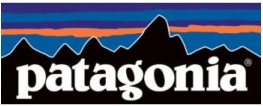 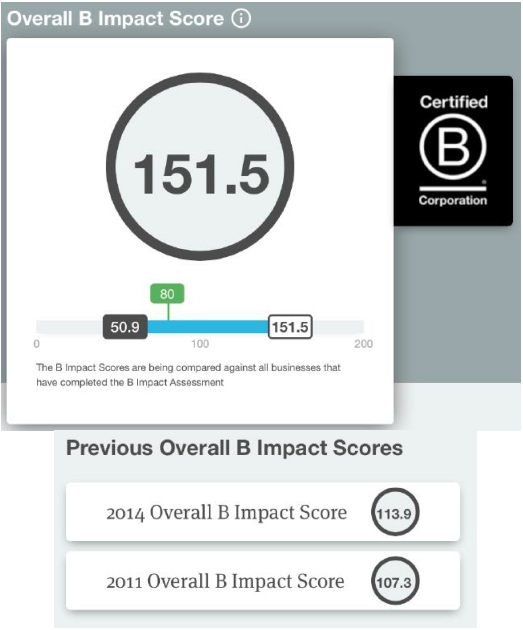 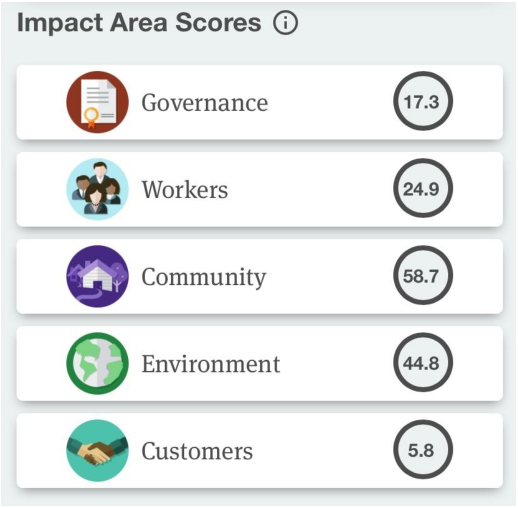 7
社会的課題解決にむけたB Corp活動 6


企業内の副次的なCSR活動 àBenefit Corporation

・企業目的は (1)営利（株主利益）と(2)社会貢献・成果の開示が義務（Annual Benefit Report）
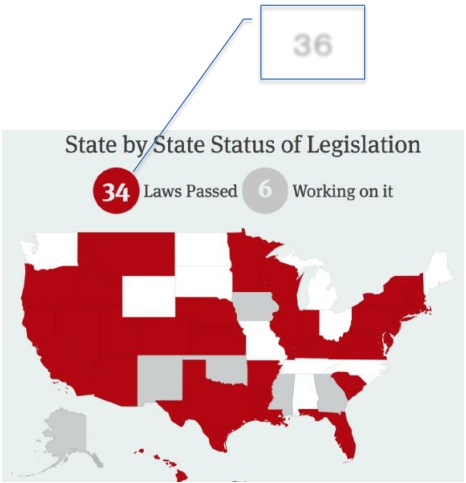 ３６
＜Benefit Corpora4on
ﾍﾞﾈﾌｨｯﾄ・ｺｰﾎﾟﾚｰｼｮﾝ＞

1) 社会や環境に良い影響をもらたす企業目的
2) 非財務的利益の考慮を求める取締役の信託義務
3) 包括的、信頼性、独立性、透明性ある第三者機関の基準に照らして、すべての社会的かつ環境的業績を報告する義務

・最初のBCは2010年メリーランド州で承認
8
社会的課題解決にむけたB Corp活動 7
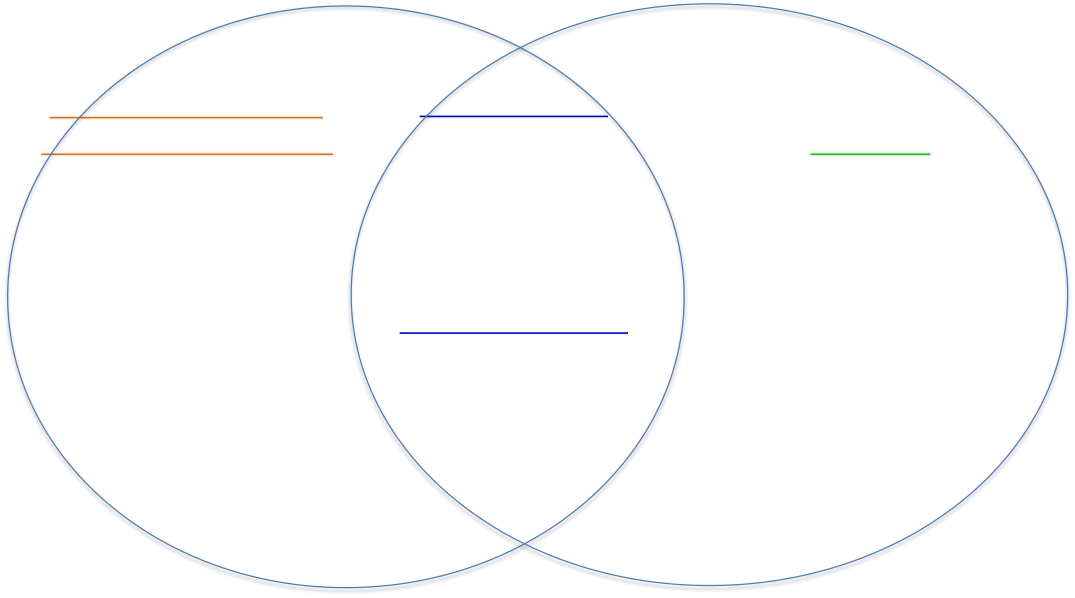 Benefit Corpora2on（ﾍﾞﾈﾌｨｯﾄ･ｺｰﾎﾟﾚｰｼｮﾝ）


・成果：自主報告
・利用： 米国36州, 欧州他・費用： 登記料は$70-200・B Labの役割： ﾓﾃﾞﾙ法案の策定・利用に向けた支援
B Corp（B コープ）


・成果： Bｲﾝﾊﾟｸﾄ・ﾚﾎﾟｰﾄで最低80点、数年ごとの再認証・利用： 全ての営利企業
・費用： B Lab費用は、売上げ
に応じ$500-50,000
・B Labの役割： 監督権を持った認証主体。B Corpｺﾐｭﾆﾃｨの支援
アカウンタビリティ
（説明責任）
・取締役は、全てのｽﾃｰｸﾎﾙﾀﾞｰへのｲﾝﾊﾟｸﾄを考慮する義務


トランスペアレンシー
（透明性）
・社会・環境面の成果を高め開示する義務
END	9